Moto armonico e sinusoide
Daniela Valenti 2020
1
La tastiera nella musica oggi
La tastiera è un elemento importante del nostro mondo della musica.
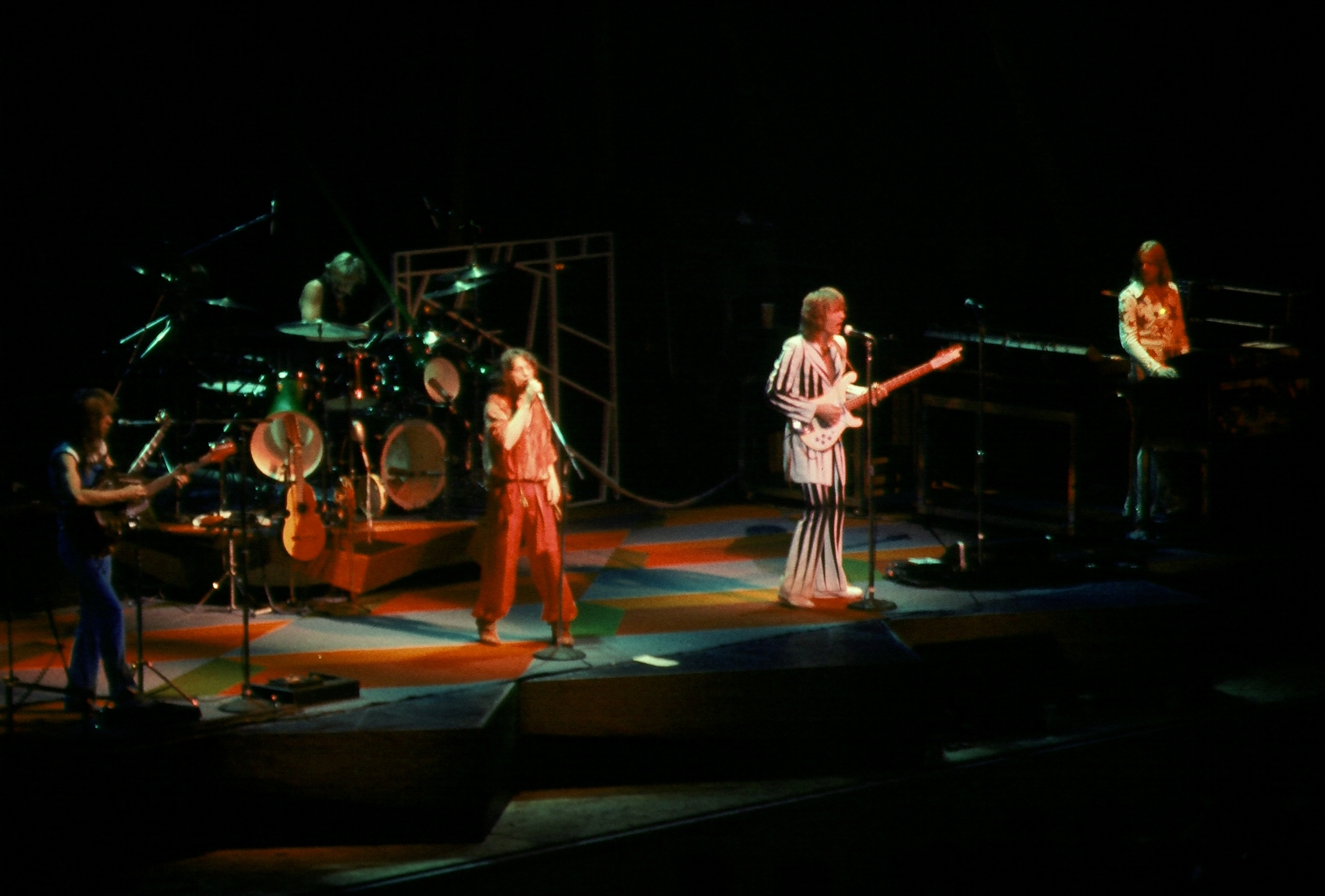 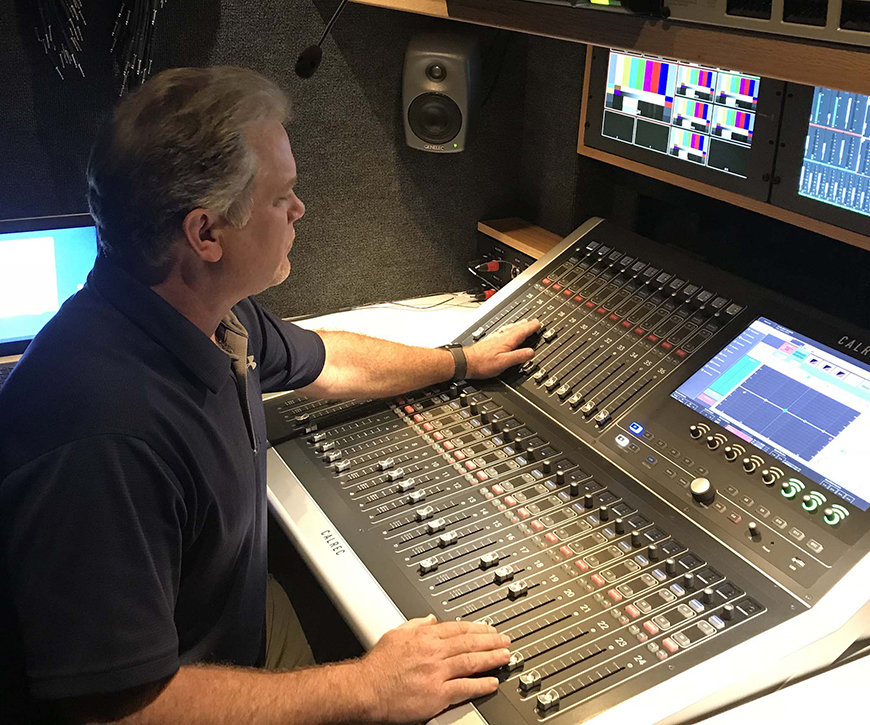 2
Daniela Valenti 2020
Una tastiera può produrre suoni di tanti strumenti diversi
3
Daniela Valenti 2020
Suono e musica
La tastiera fa entrare nel mondo della musica: un mondo che fonde competenze artistiche, tecniche e scientifiche
Entra ora in questo mondo con il supporto della matematica e della fisica.
4
Daniela Valenti 2020
Uno strumento semplice
Uno strumento semplice per produrre un suono: il diapason
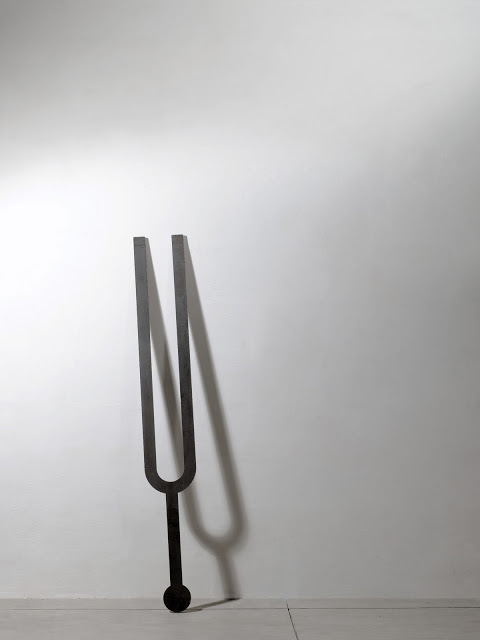 Ecco un video per scoprire si propaga il suono prodotto da un  diapason.
5
Daniela Valenti 2020
Il suono del diapason si propaga
6
Daniela Valenti 2020
Il suono del diapason si propaga
Una particella d’aria raggiunta dal suono del diapason si muove con un particolare moto periodico: il moto armonico
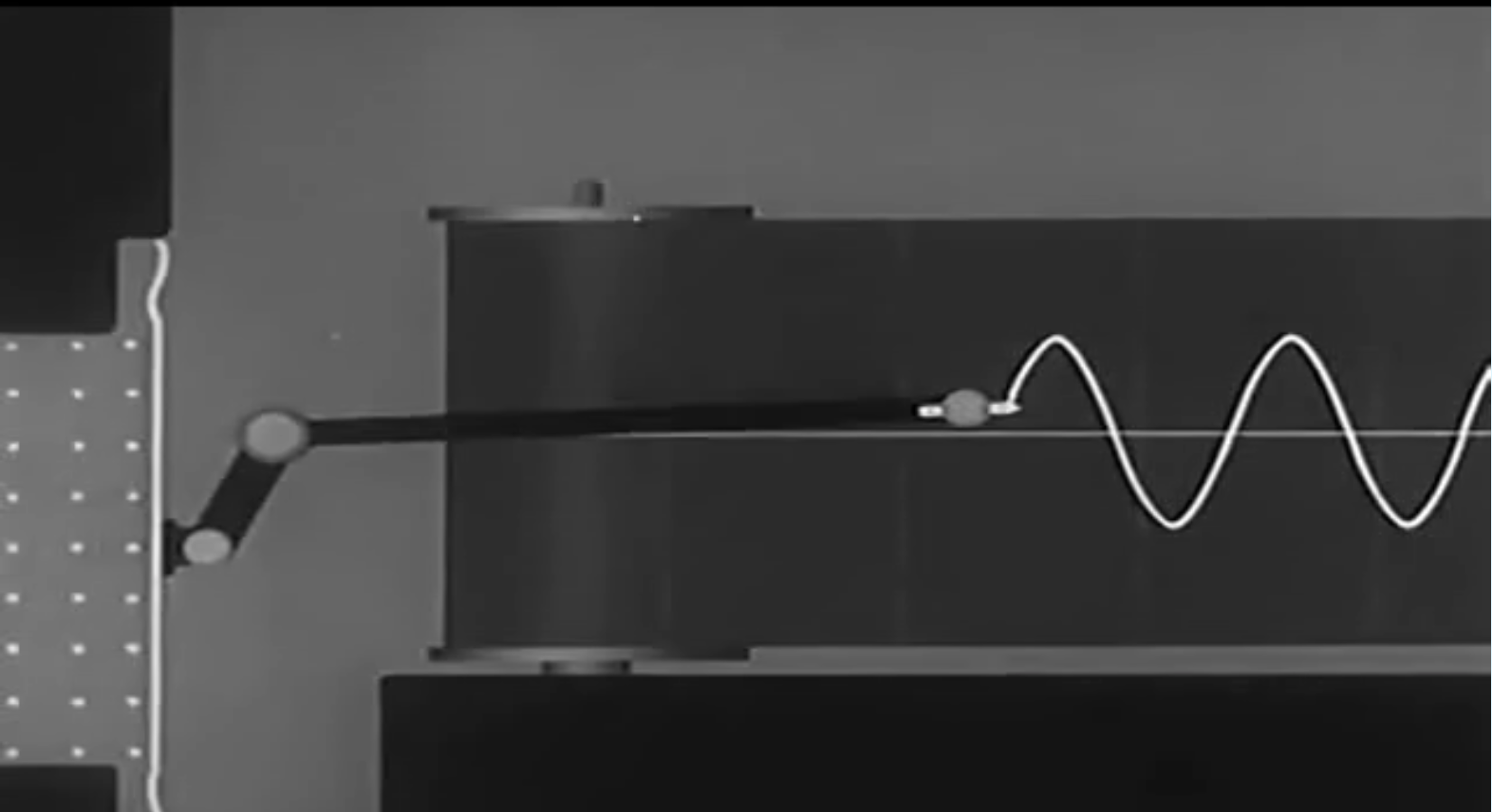 Ecco ora alcune idee essenziali sul moto armonico e la sua legge.
7
Daniela Valenti 2020
Il moto armonico
8
Daniela Valenti 2020
Il moto armonico
L’ombra della pallina spinta da una molla ricorda il movimento di una particella d’aria raggiunta dal suono del diapason.
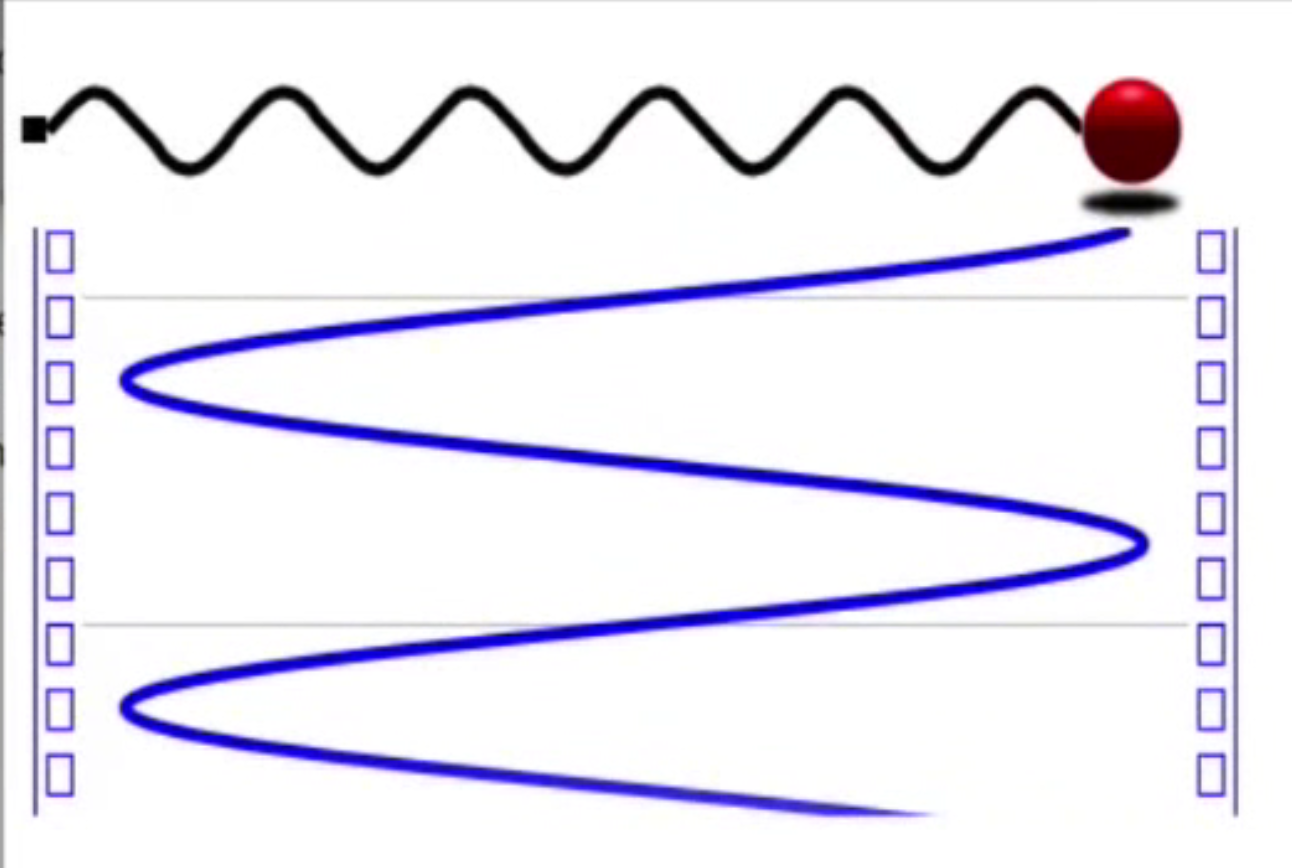 9
Daniela Valenti 2020
Il moto armonico
L’ombra della pallina che si muove di moto circolare uniforme, richiama una classica definizione fisica:
il moto armonico è la proiezione di un moto circolare uniforme su un diametro della circonferenza.
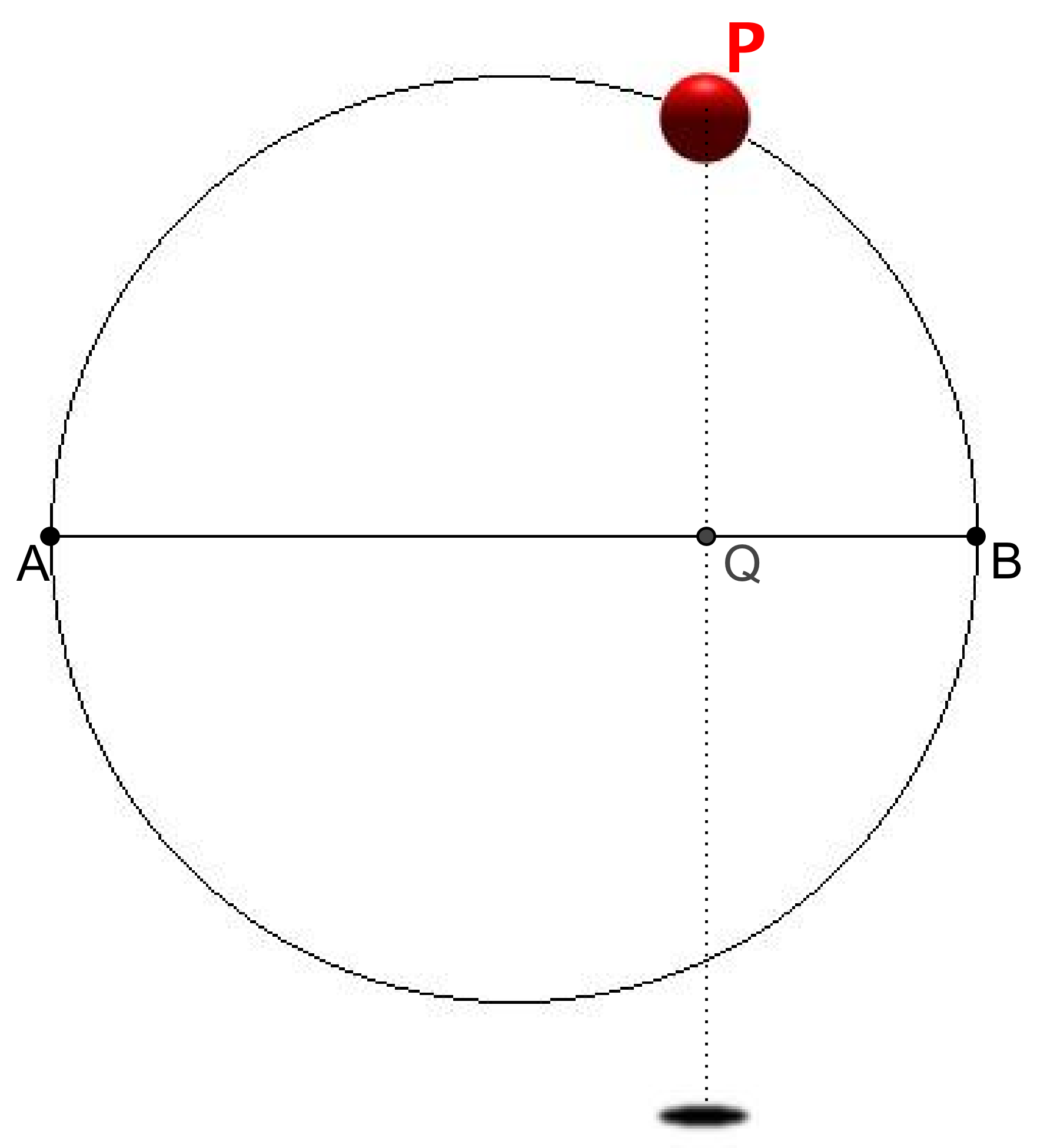 Moto della pallina P:
moto circolare uniforme
Moto dell’ombra e di Q:
moto armonico
10
Daniela Valenti 2020
Il grafico del moto armonico
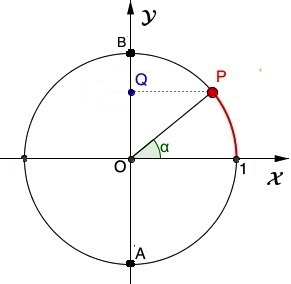 Moto di P:
moto circolare uniforme
Moto di Q:
moto armonico
Proietto P sul diametro AB
Circonferenza goniometrica:
in un riferimento Oxy;
centro O;
raggio lungo 1;
11
Daniela Valenti 2020
Il grafico del moto armonico
Per proseguire è importante ricordare:

 in matematica, la misura di un angolo in radianti;

 in fisica, la velocità angolare di un moto circolare uniforme.
12
Daniela Valenti 2020
Misura di un angolo in radianti
13
Daniela Valenti 2020
Misura di un angolo in radianti
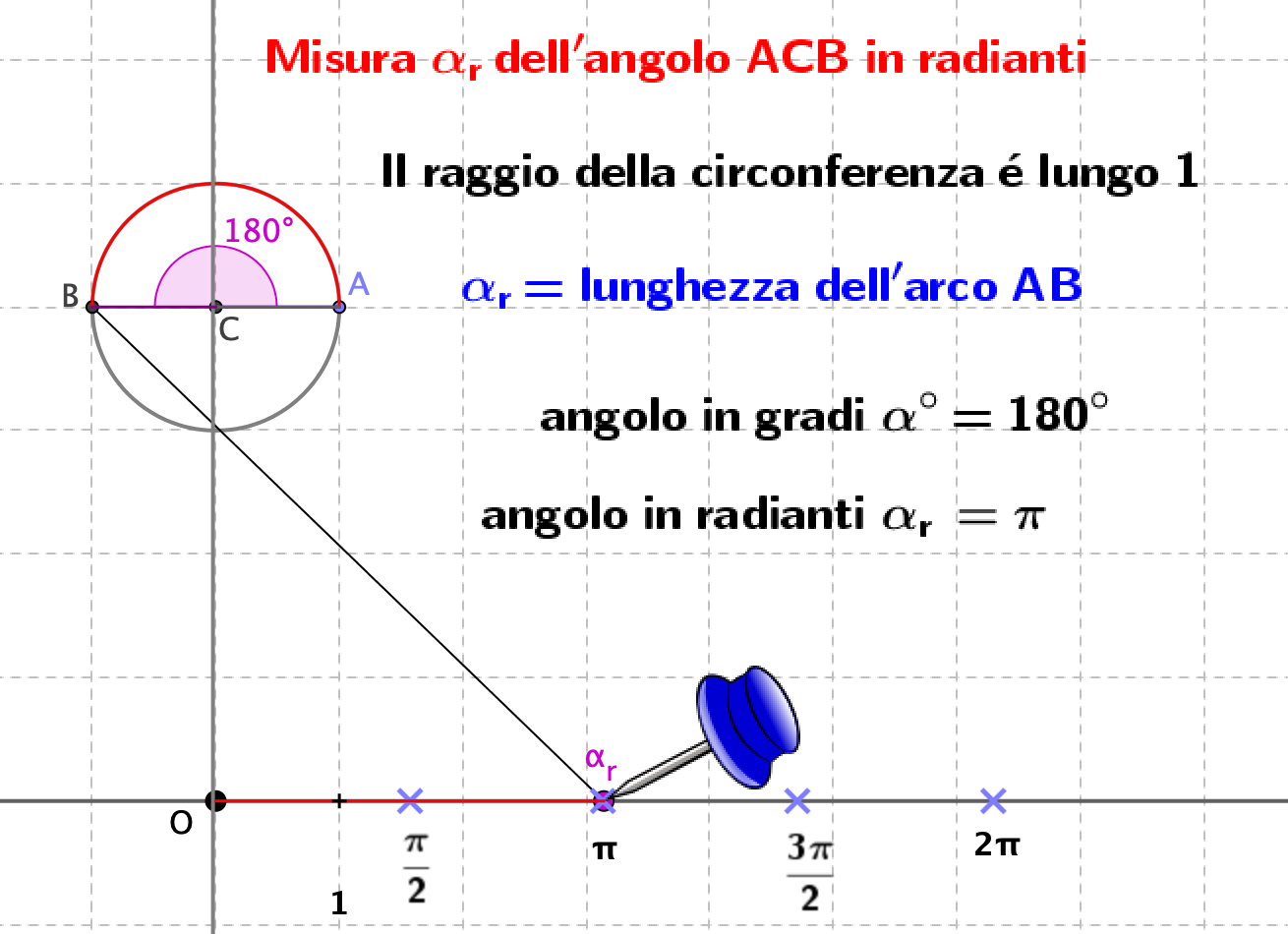 14
Daniela Valenti 2020
Velocità angolare del moto circolare uniforme
La pallina P si muove di moto circolare uniforme.
La velocità angolare ω è data da.
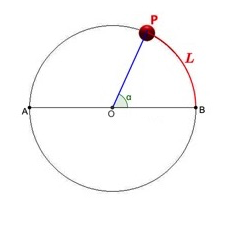 misura αr dell’angolo BOP
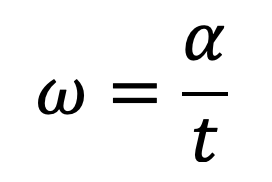 L = αr
tempo t impiegato da OP a spazzare l’angolo BOP
r = 1
Calcolo rapido di ω
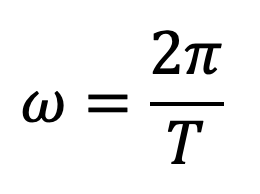 misura 2π in radianti dell’angolo di 360°
periodo T , cioè tempo impiegato da OP a spazzare l’angolo di 360°, mentre P percorre l’intera circonferenza.
15
Daniela Valenti 2020
Un caso particolare di moto circolare
r = 1 e ω = 1
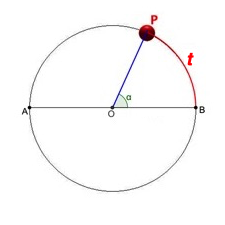 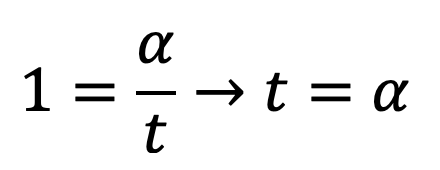 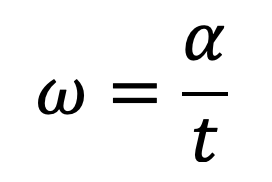 r = 1
OP spazza un angolo di 1 radiante in 1 secondo,
2 radianti in 2 secondi, …
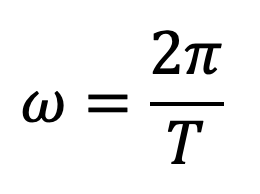 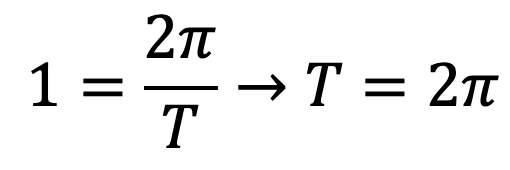 P percorre l’intera circonferenza nel periodo T = 2π ≅ 6,28 secondi.
16
Daniela Valenti 2020
Legge del moto armonico con r = 1 e ω = 1
velocità angolare ω = 1
Circonferenza goniometrica
e
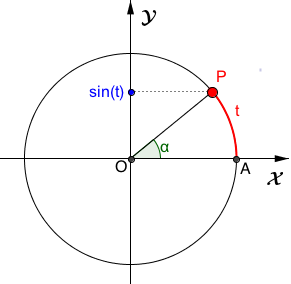 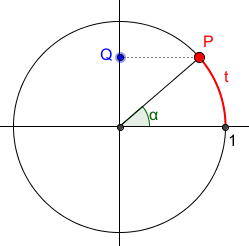 Ordinata d del punto Q è
             d = sin(α)
e
α = t
Legge del moto armonico
L’ordinata d di Q varia al variare del tempo t con la legge
                                  d = sin(t)
17
Daniela Valenti 2020
Grafico del moto armonico con r = 1 e ω = 1
18
Daniela Valenti 2020
Il grafico del moto armonico è una sinusoide
La posizione di Q varia al variare del tempo con la legge
                           d = sin(t)
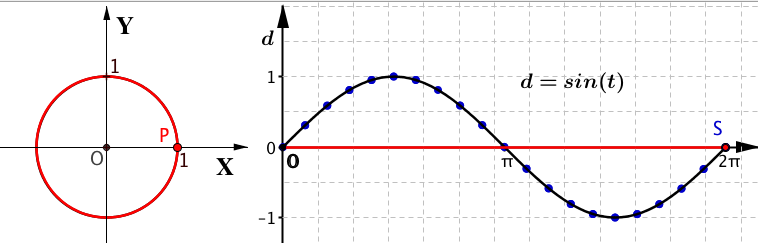 19
Daniela Valenti 2020
Il movimento continua
P continua a girare sulla circonferenza e la sua proiezione continua a oscillare sul diametro.
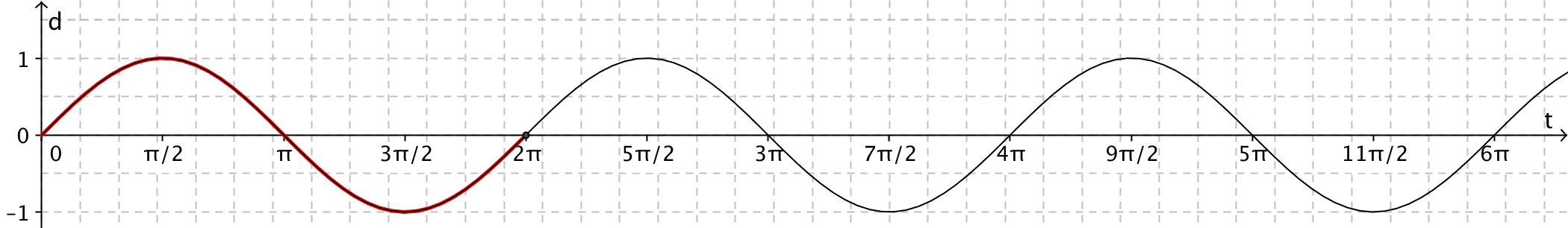 d = sin(t)
Per disegnare il grafico ripeto tante volte l’arco rosso disegnato nell’intervallo [0; 2π]. 
Ottengo un grafico periodico con periodo T = 2π.
20
Daniela Valenti 2020
La legge del moto armonico descrive la propagazione del suono
Una particella d’aria raggiunta dal suono del diapason si muove con un particolare moto periodico: il moto armonico descritto dalla legge
d = sin(t)
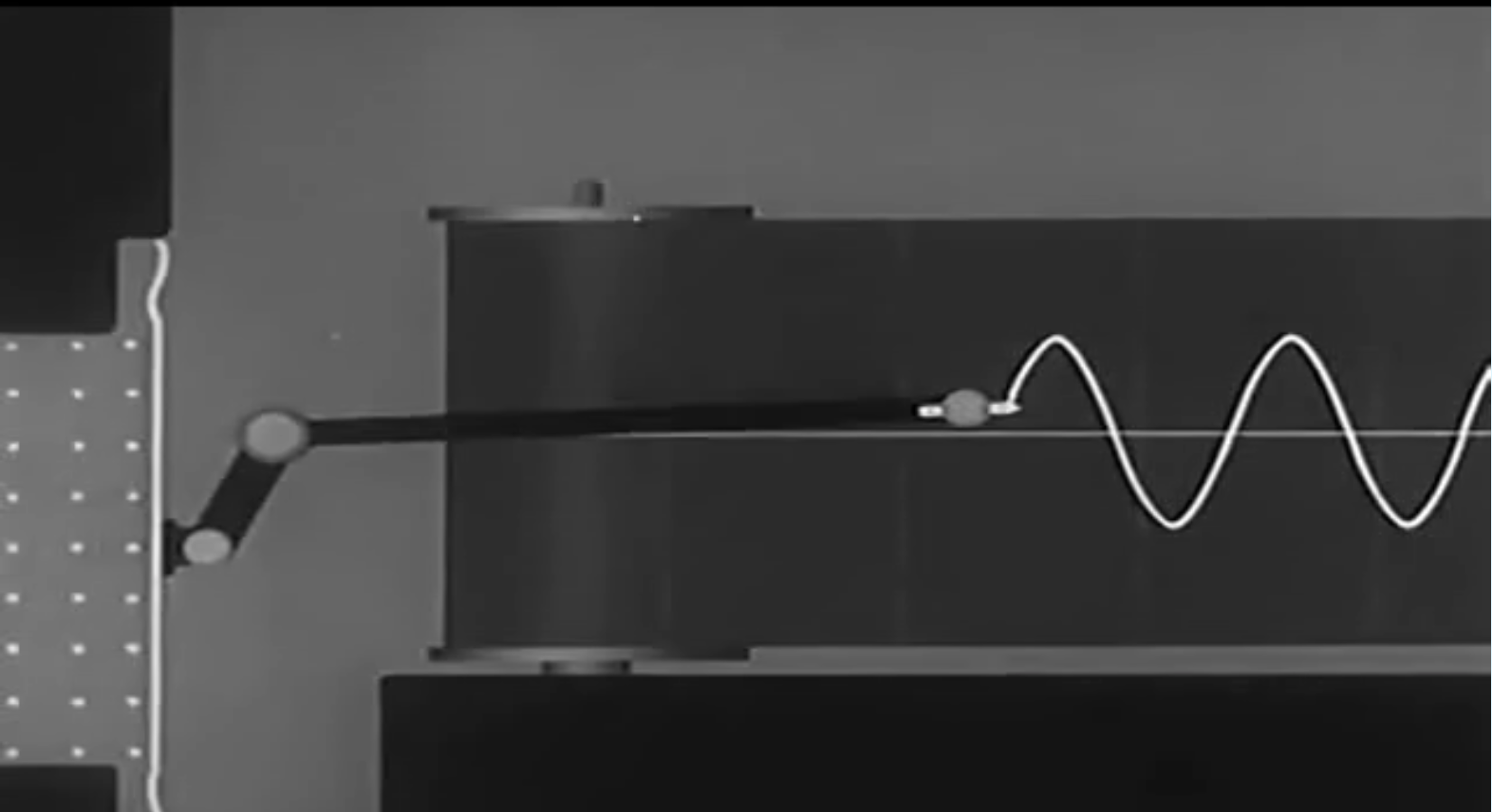 21
Daniela Valenti 2020
La legge del moto armonico descrive un suono che arriva all’orecchio
Ma il suono emesso da un diapason arriva all’orecchio; il timpano, raggiunto dal suono, comincia a oscillare. 
Ora  fisso l’attenzione sul centro O del timpano e trovo che anche O si muove di moto armonico, regolato dalla legge
d = sin(t)
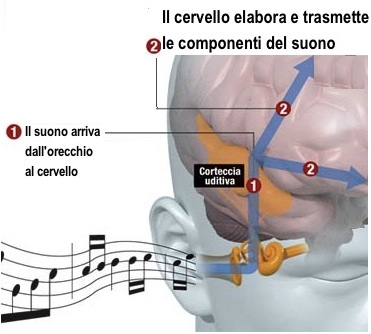 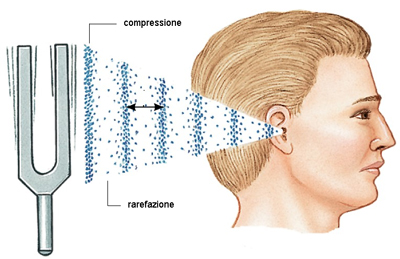 22
Daniela Valenti 2020